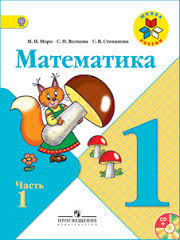 УМК «Школа России»
1 класс
«Знаки сравнения 
«больше», «меньше», «равно»
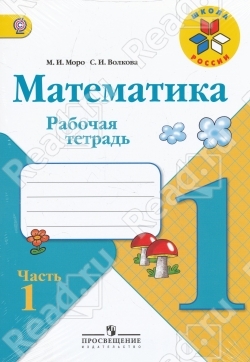 Першина И.В.
учитель начальных классов 
МБОУ «СШ №40»
г.Нижневартовска
Держи ручку 
правильно
Проверь посадку
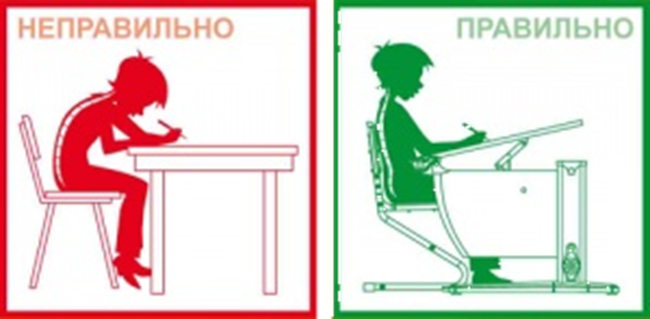 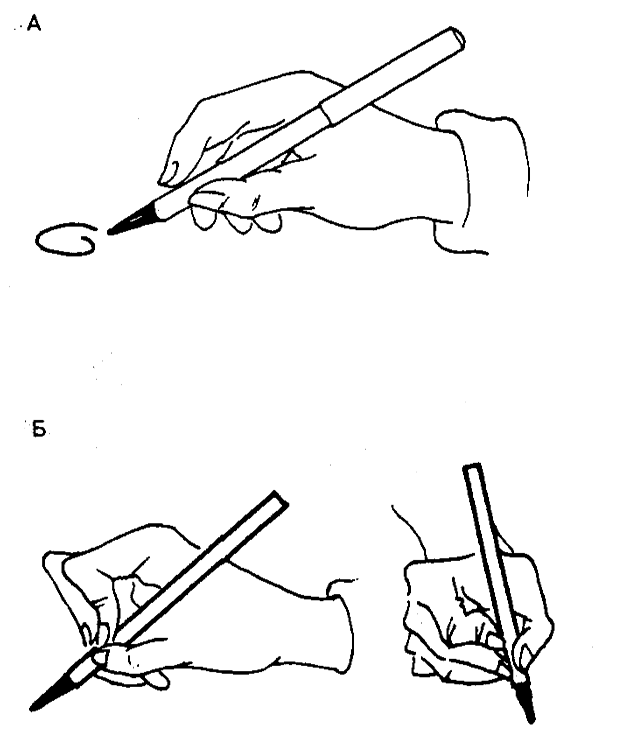 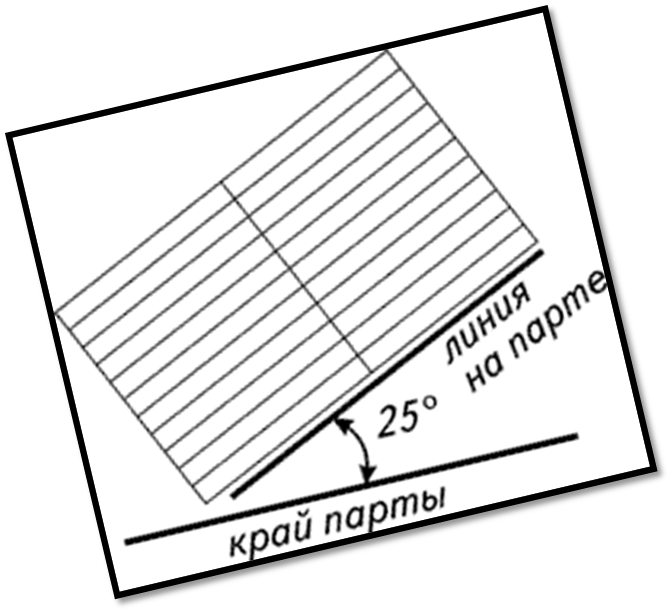 Повторение написания цифры 1 и цифры 2 перед выполнением задания.
Число два записывают знаком -  цифрой 2.
Число один записывают знаком -  цифрой 1.
Спиши. Продолжи ряд.
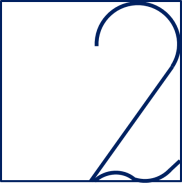 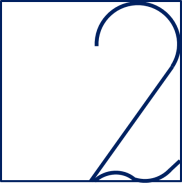 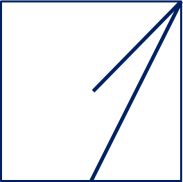 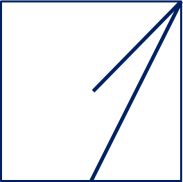 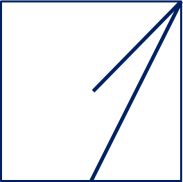 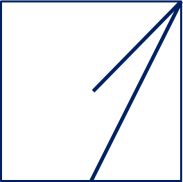 Знаки «     », «    »,
Расскажи, каких фигур больше, каких меньше, каких фигур поровну.
РАВНО
МЕНЬШЕ
БОЛЬШЕ
2
2
2
1
1
2
1
1
1
1
1
1
1
2
2
2
2
2
2
2
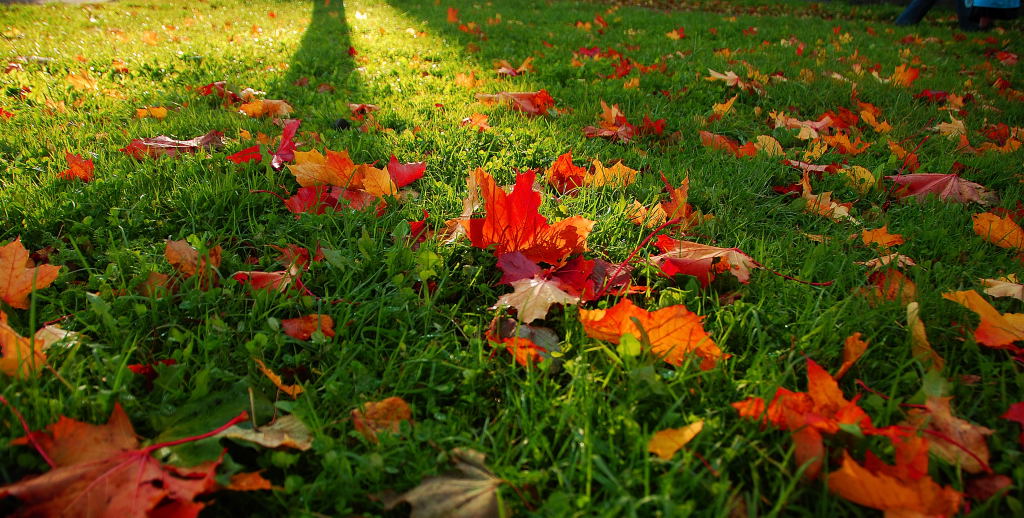 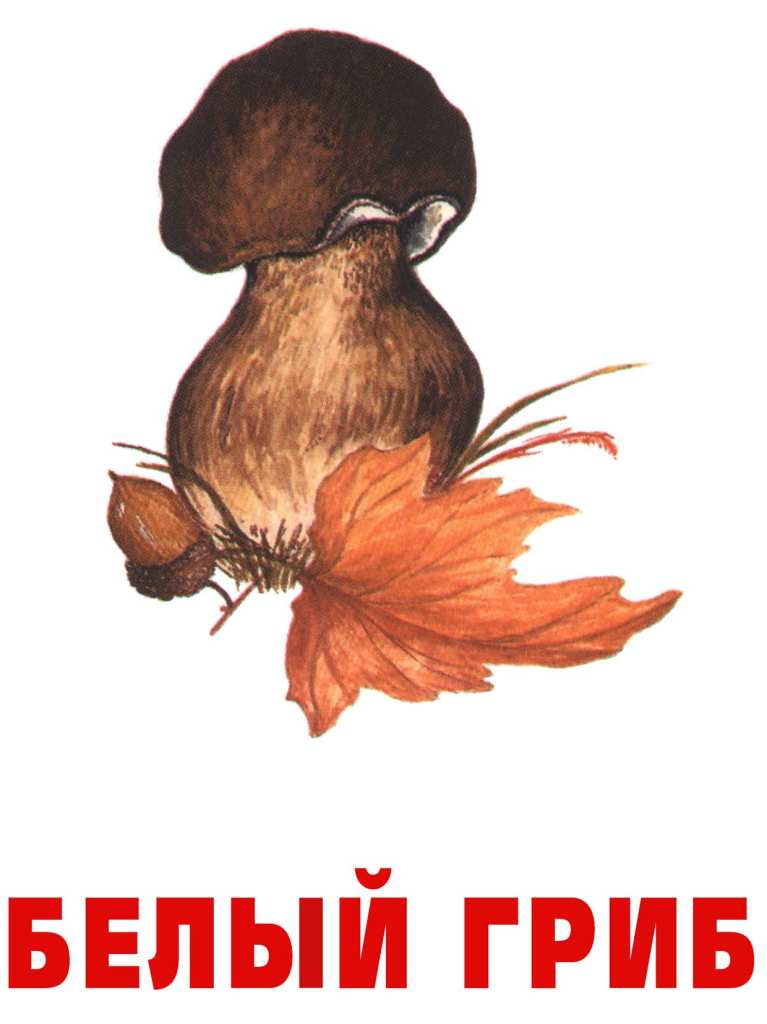 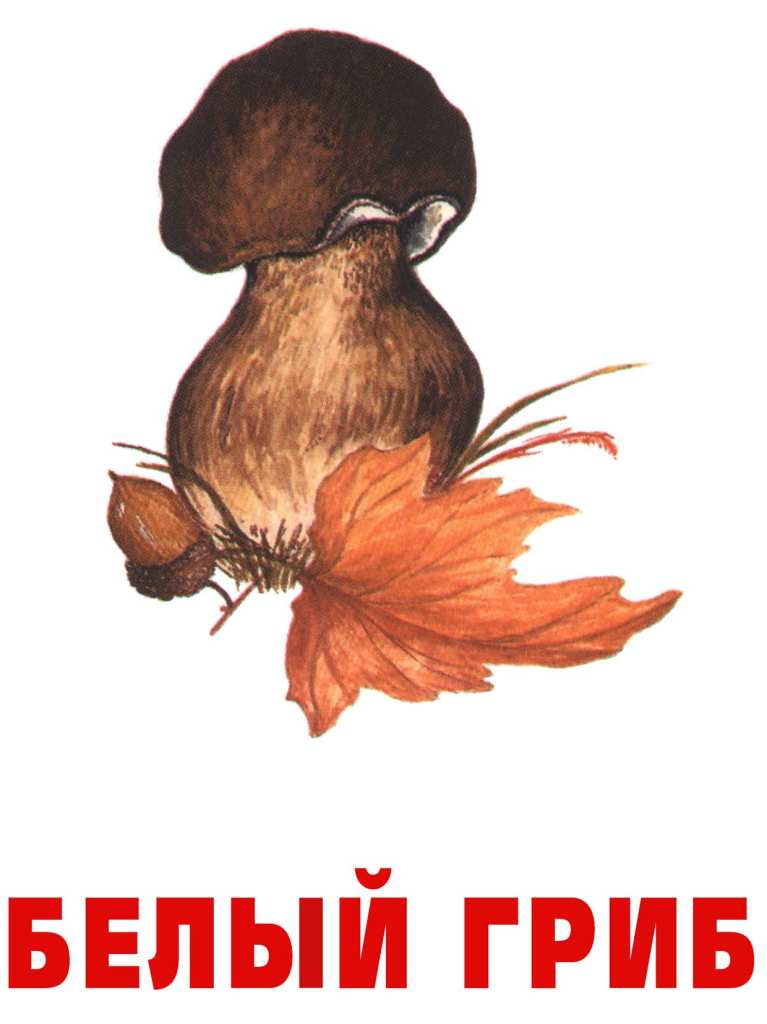 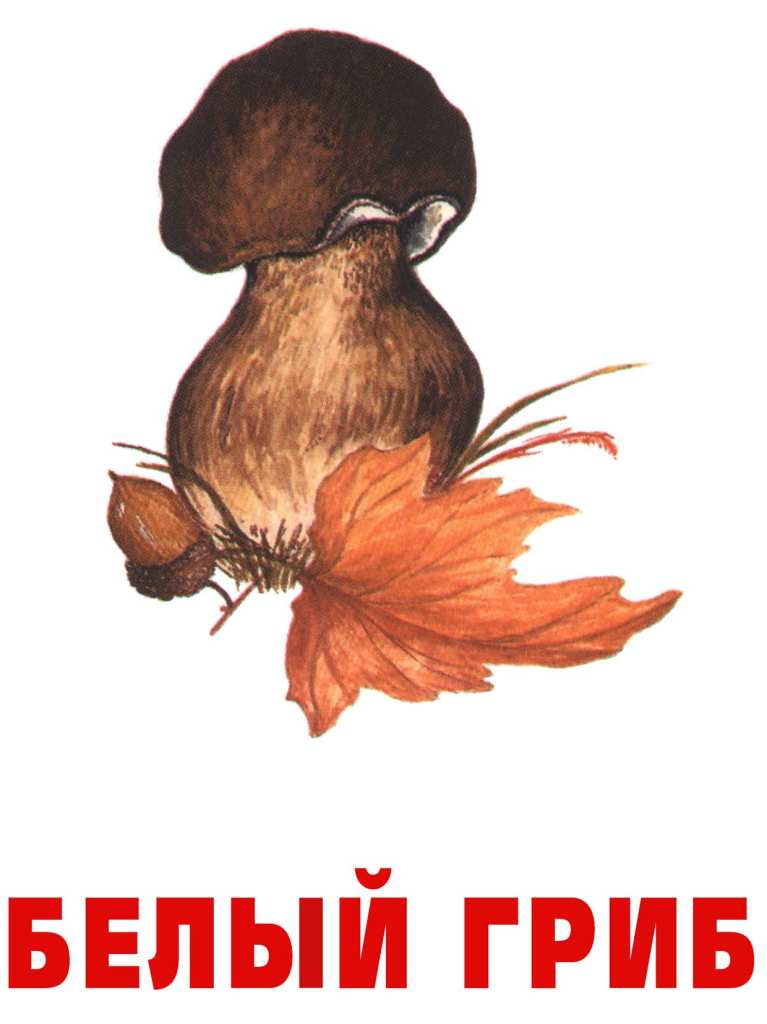 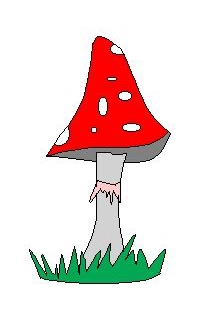 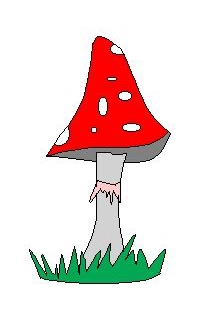 2
3
3 > 2
2 < 3
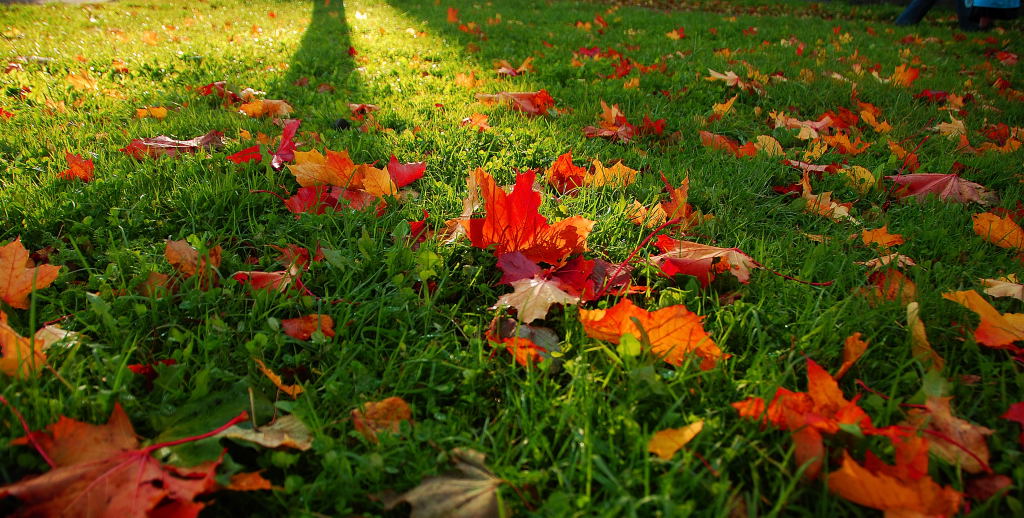 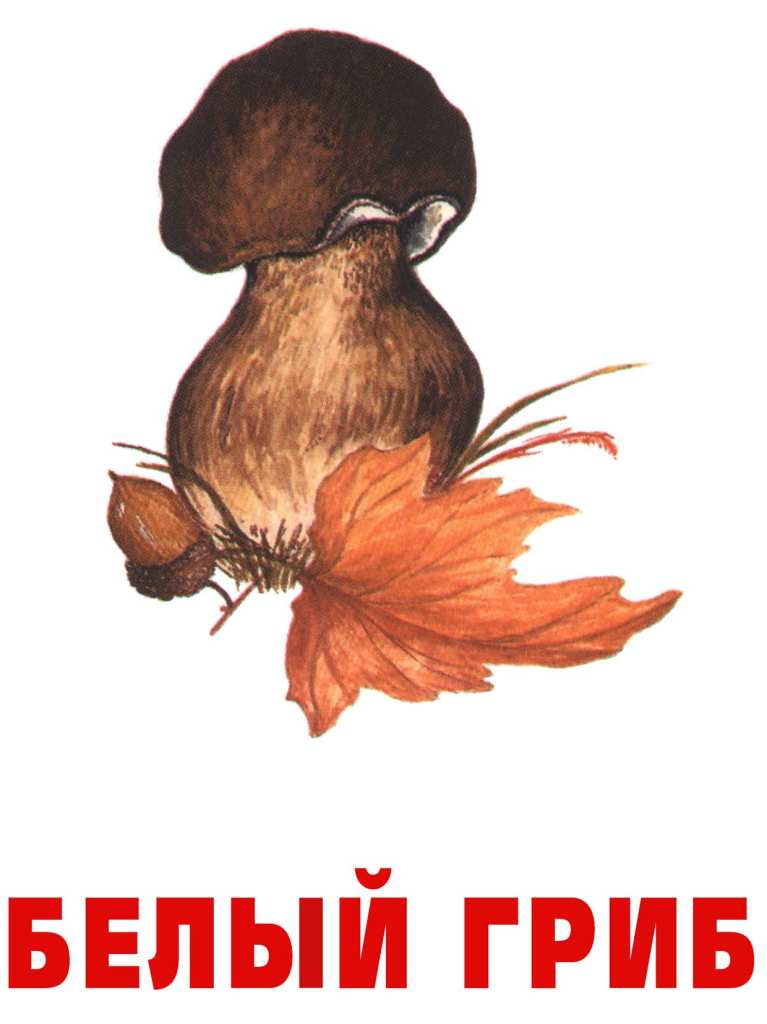 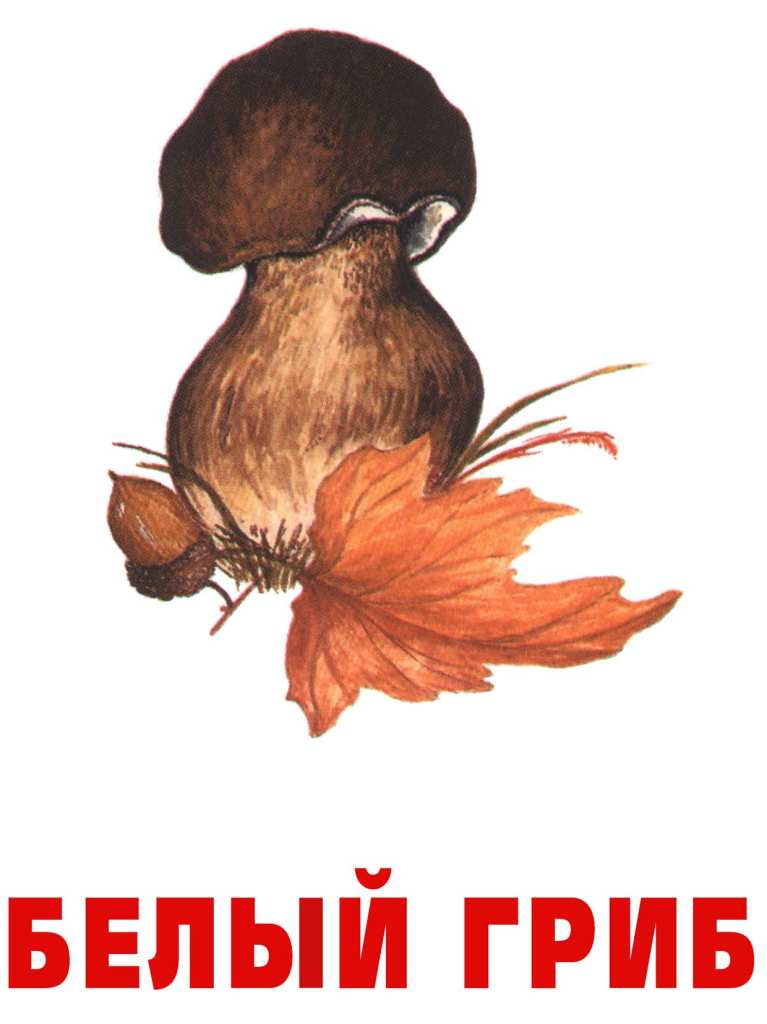 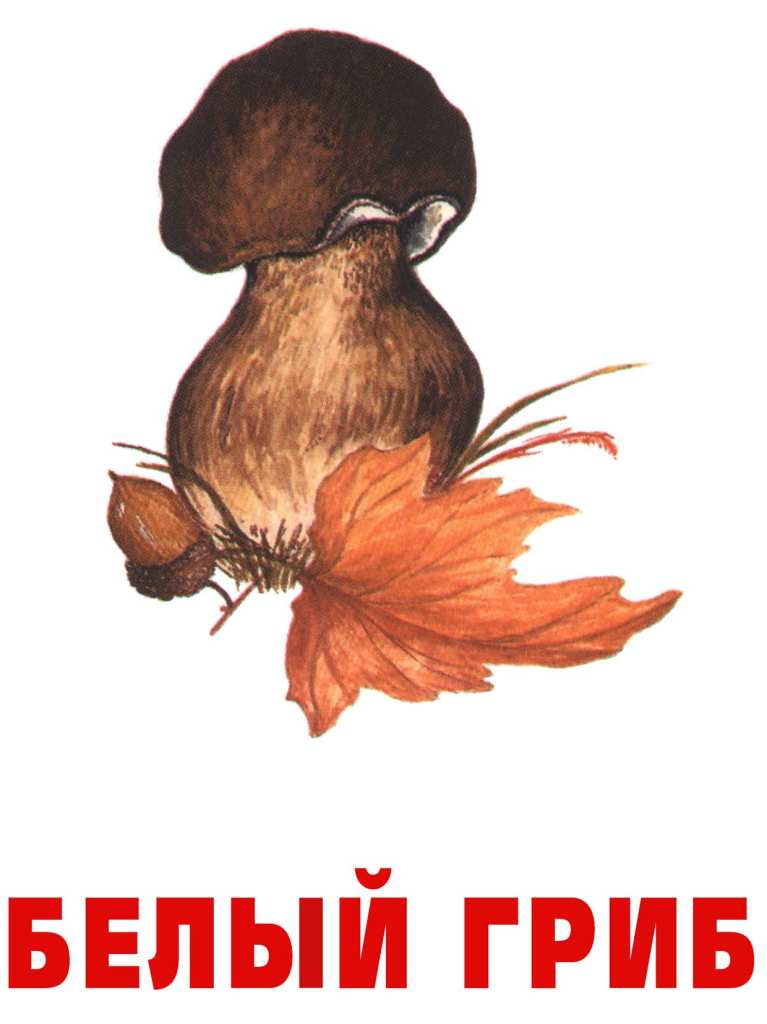 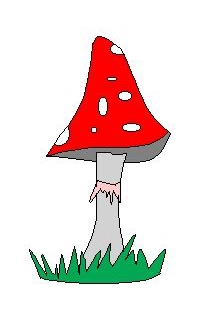 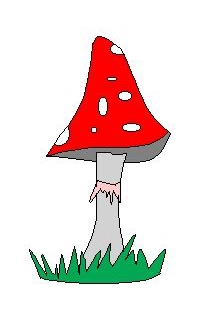 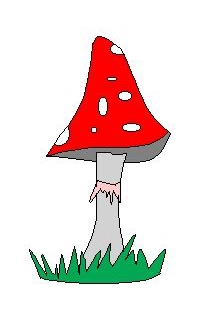 3 = 3
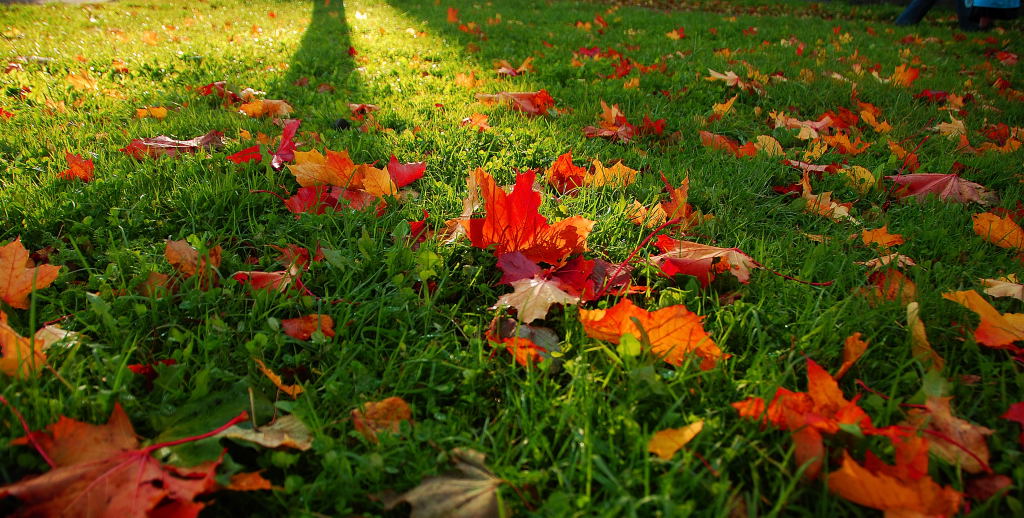 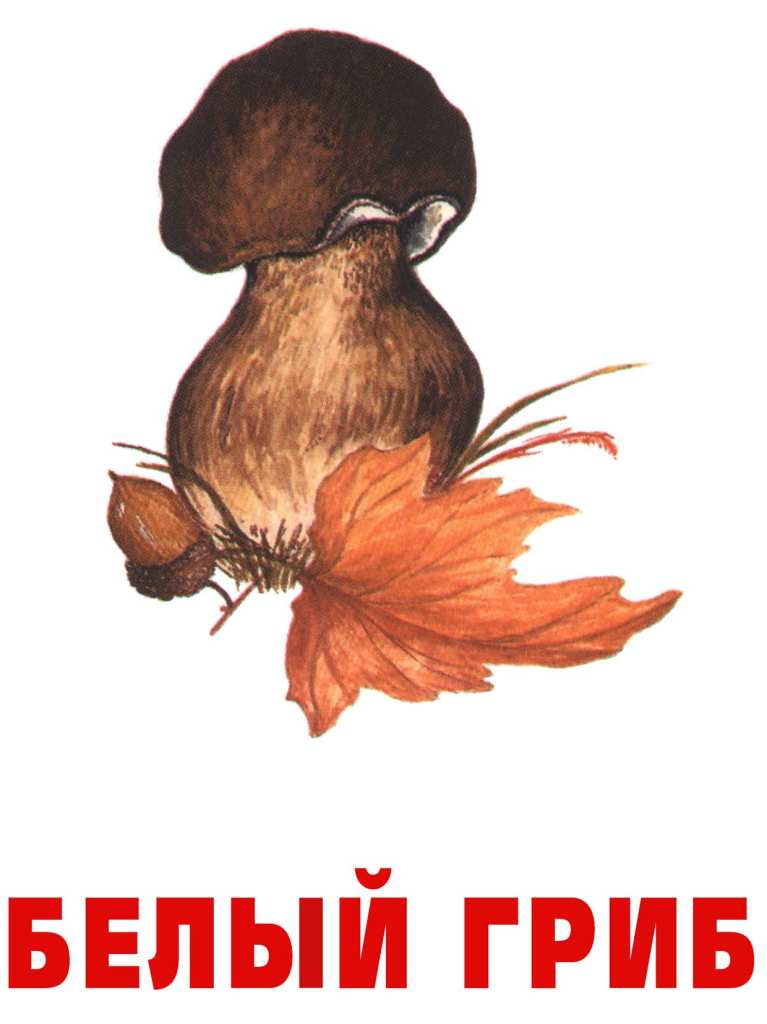 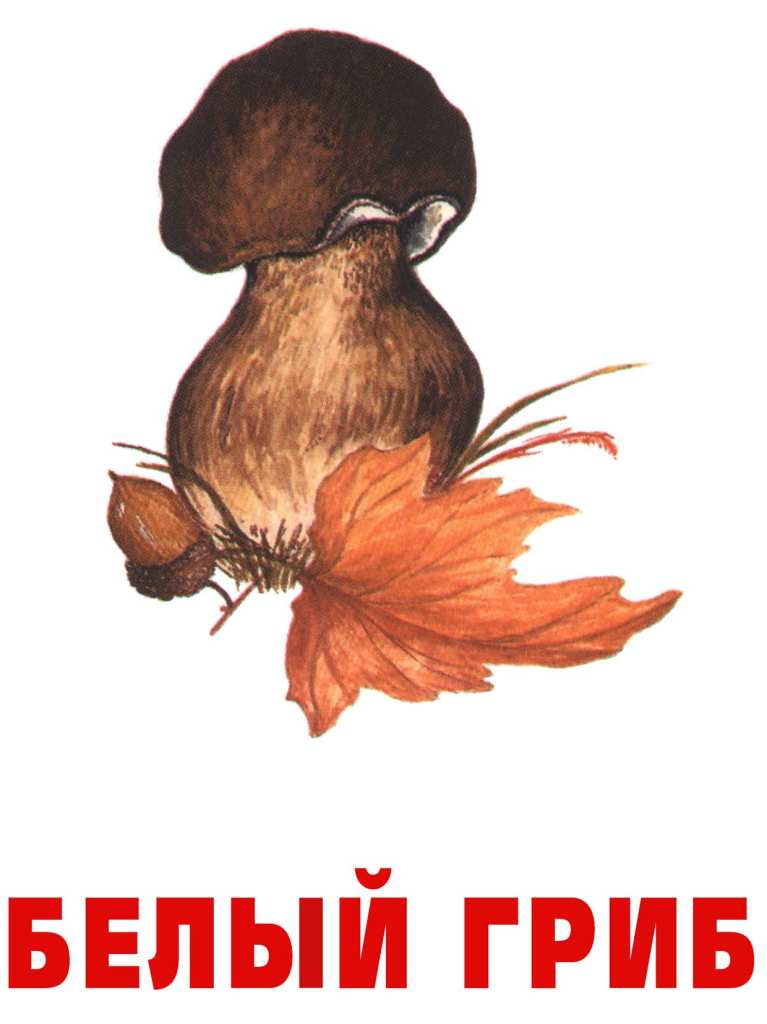 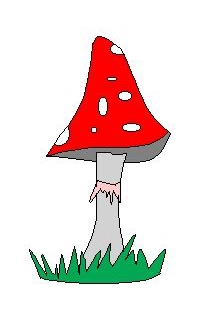 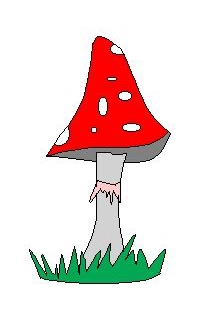 2 = 2
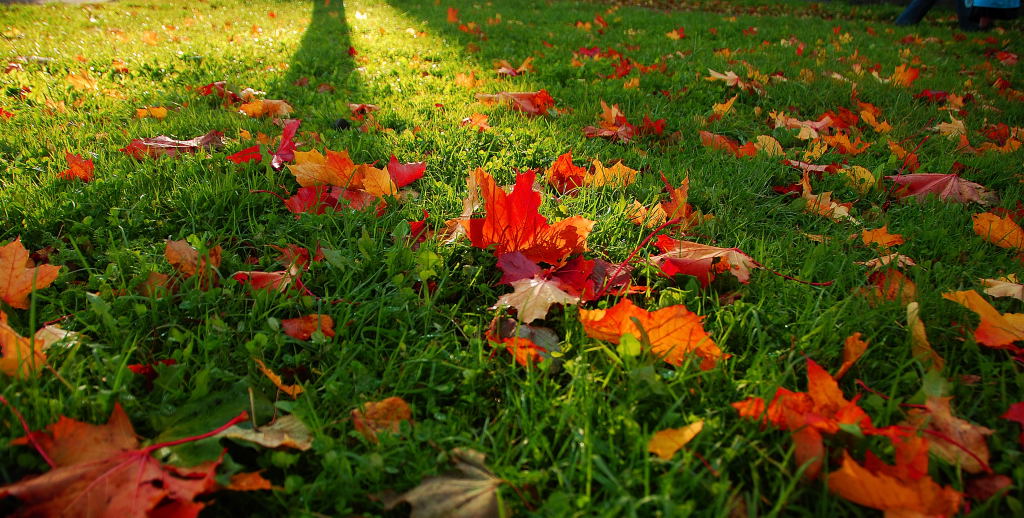 3 > 2
2 < 3
3 = 3
2 = 2
Прочитай записи Кати. 
К каким рисункам они сделаны.
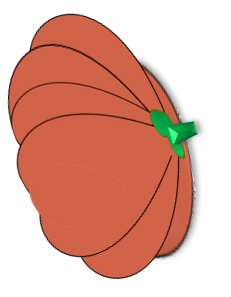 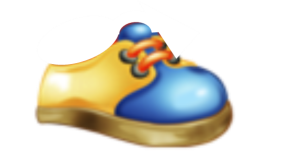 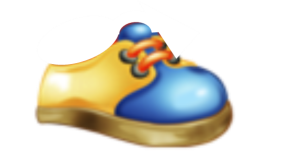 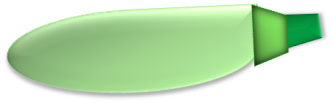 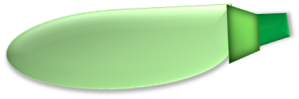 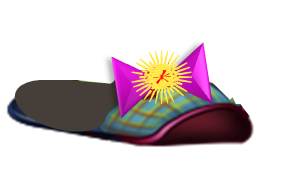 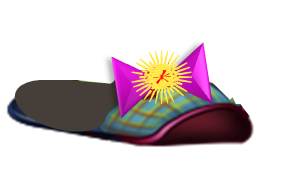 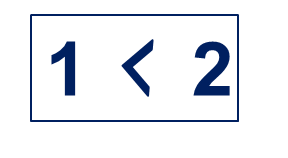 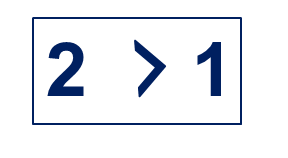 2 = 2
1 = 1
Сравни числа (        ,       ,           )
2
1
1
1
1
2
2
2
>
=
>
>
<
<
=
=
<
Работа по учебнику
С.46
Работа по учебнику
С.47
Работа по учебнику
С.47
Работа в рабочей тетради
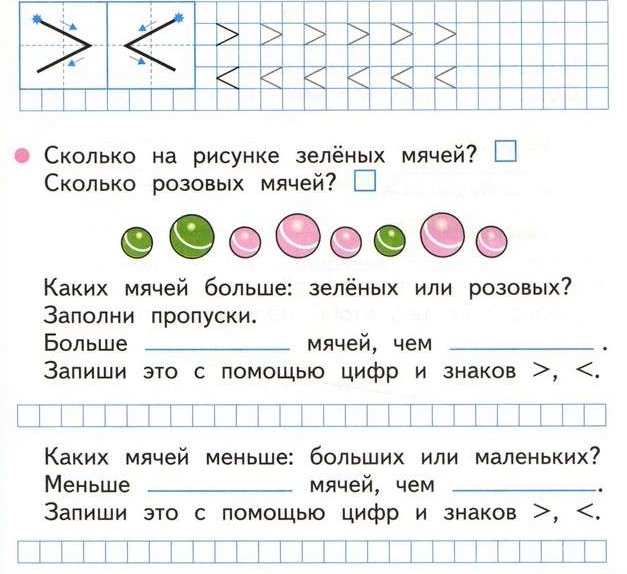 С.18
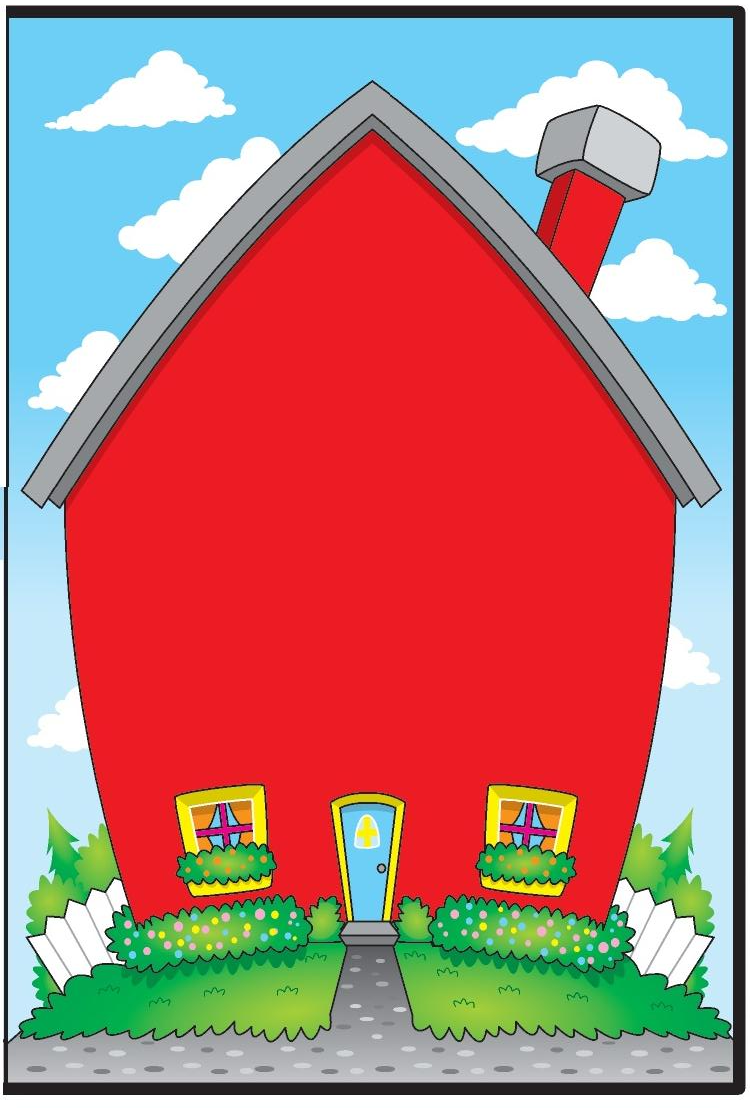 5
1
4
4
1
3
2
2
3